CISI – Financial Products, Markets & Services

Topic – Introduction to financial services
Causes of the financial crisis
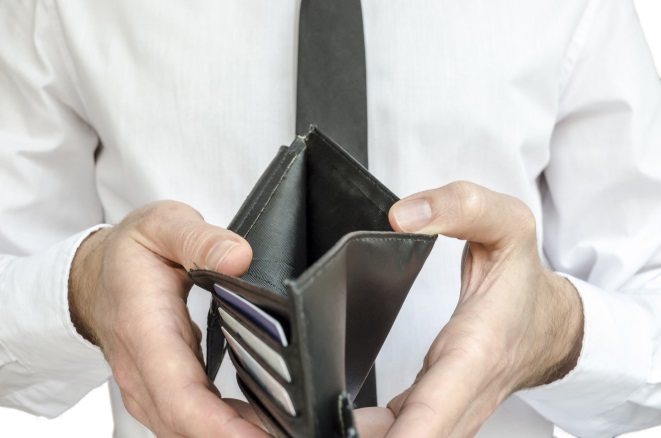 Causes of the financial crisis
What was the 2008 financial crisis all about?
How did it happen?
https://www.youtube.com/watch?v=v5Veyepqvfk
The financial crisis – How did it happen?
A mild recession – higher unemployment and high inflation
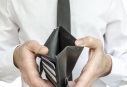 A deeper recession emerged  as a result of high interest rates
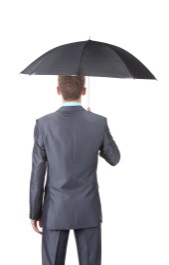 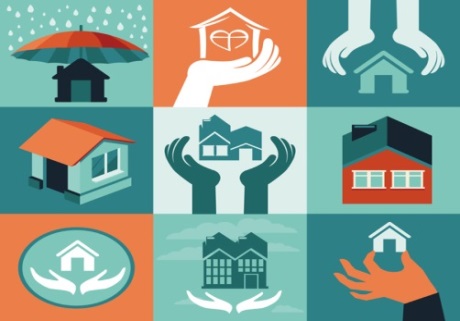 Economic recovery
People struggled to pay their mortgages – house prices fell
A flexible labour market triggered a fall in unemployment
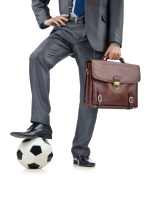 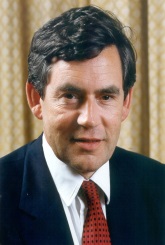 Primary economic objective
No more boom and bust!
1997 – Bank of England becomes independent and controls interest rates
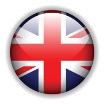 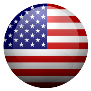 US banks take bigger risks lending to 
Sub-Prime customers
UK banks jump on the lending frenzy
Strong economic growth – cheap credit is more readily available and reduced regulations on mortgage lending
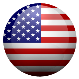 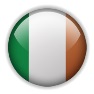 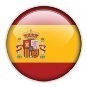 Nobody knew who was holding these toxic (bad) debts.  Lending stopped taking place and bankruptcies started to increase.
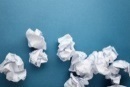 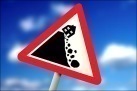 sub-prime customers defaulted on their mortgages – house prices plummeted
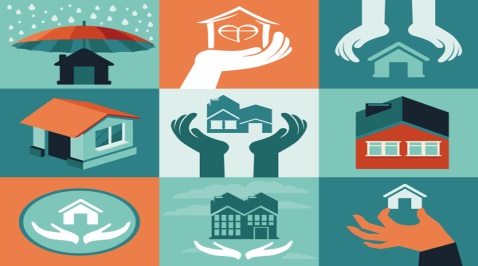 Investment banks and investors were sitting on a large number of worthless assets.
sub-prime debt was packaged up into collateralized debt obligations (CDO) and sold to investors
Homeowners still paying their mortgages faced negative equity – defaults increased
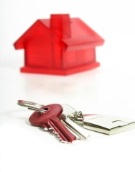 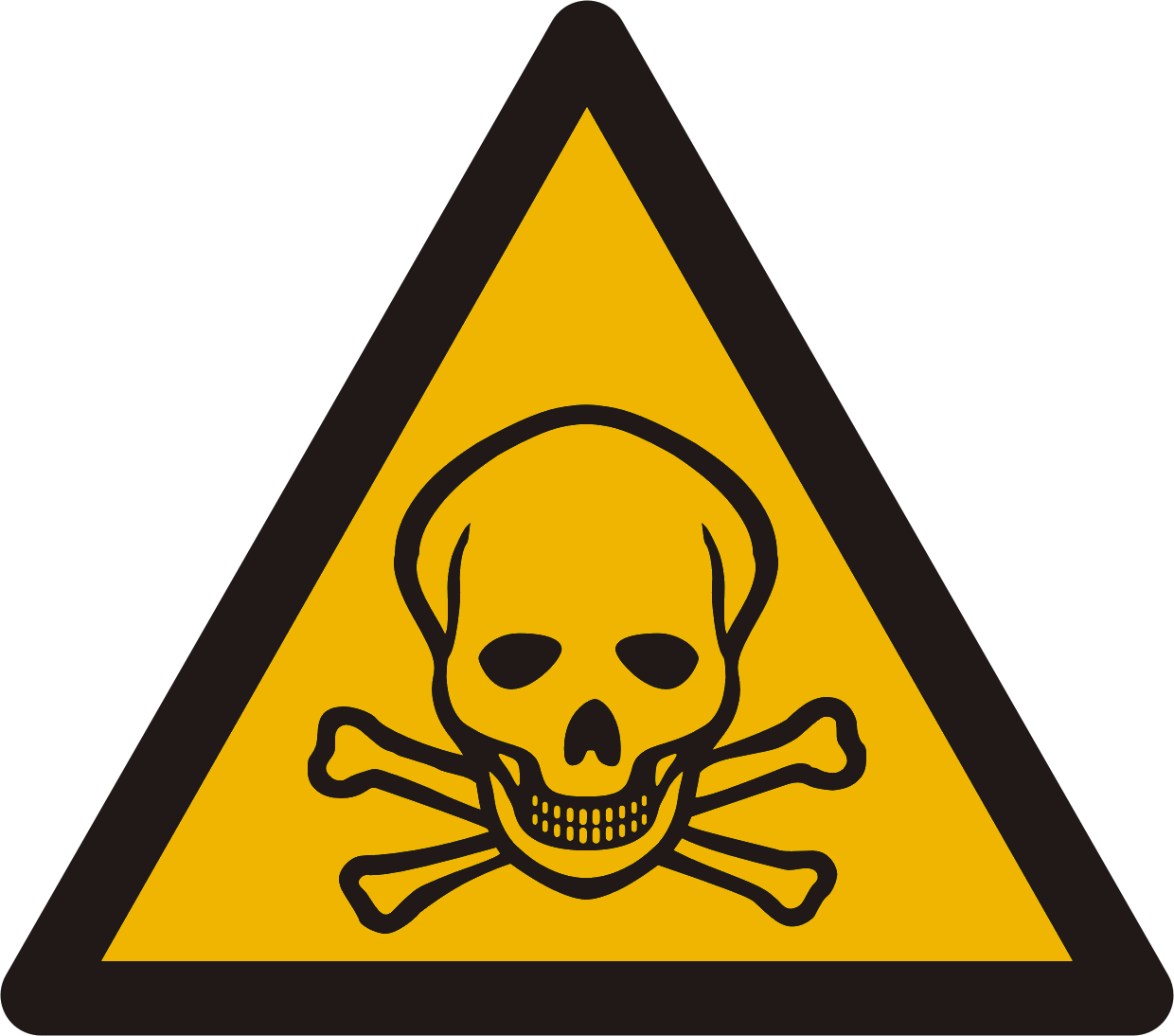 Downturn and recession…
Austerity
The debts were so large that only governments could absorb them.  Many banks were bailed out (given cash) or nationalised.
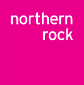 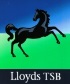 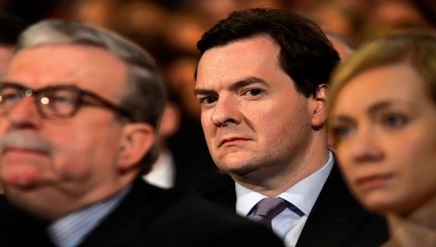 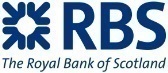 Who was to blame?
The financial crisis was caused by a culmination of bad decisions made by  individuals, organisations, institutions and governments.